NAMING F&B BUSINESS IN MARGONDA DEPOK: WORD FORMATION STUDY
No. Abstract: ABS-ICOLLITE-23048)
Tri Rahayu Mayasari1, Nico Harared2
1 Universitas Nasional, Jakarta 2 Universitas Indraprasta PGRI, Jakarta
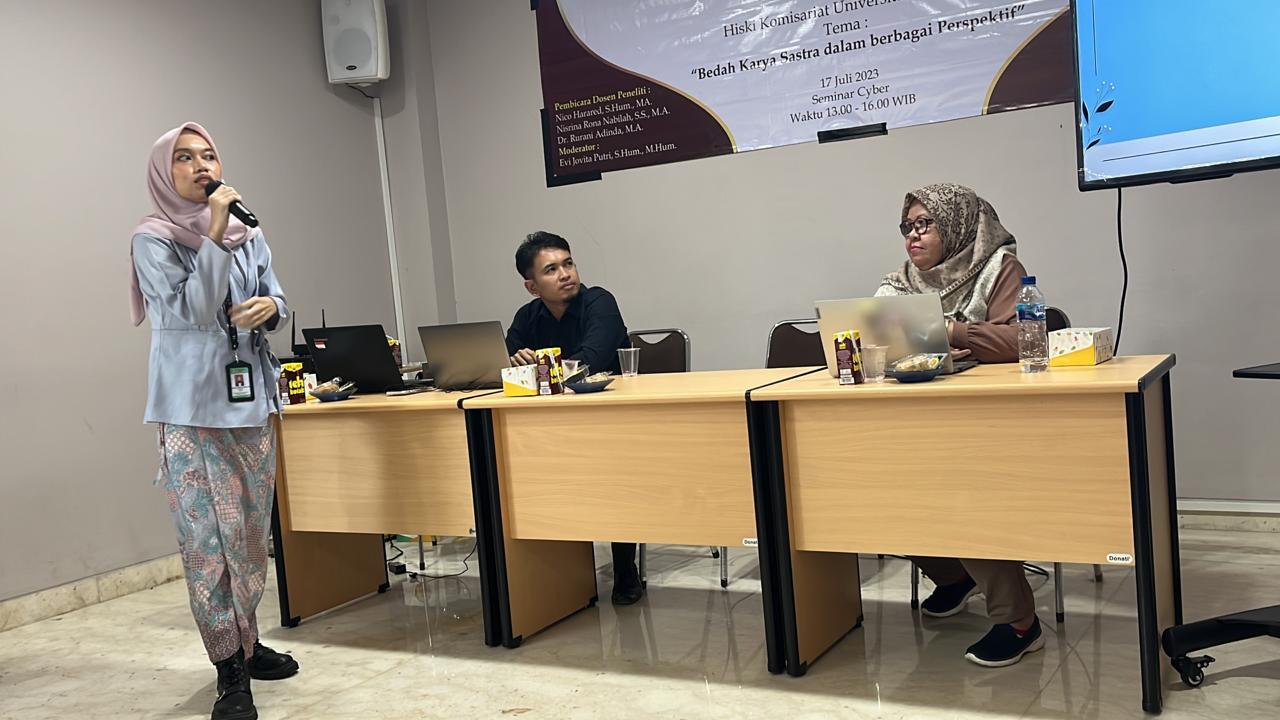 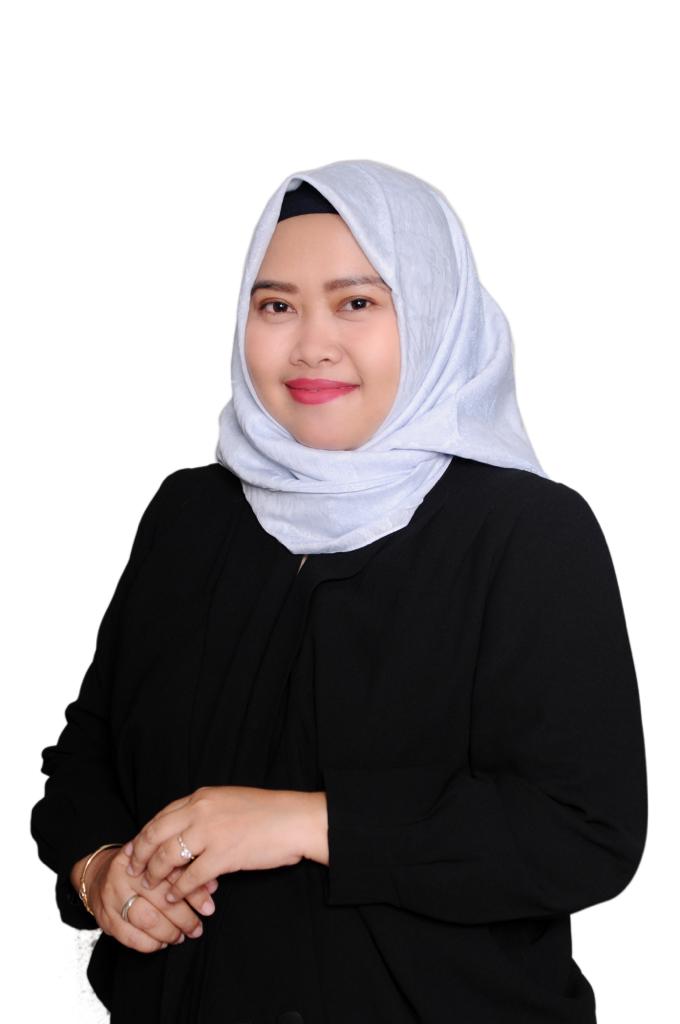 Follow us on Instagram @3_rahayu_mhum / 082113443503        @nicoharared / 08116602125
INTRODUCTION
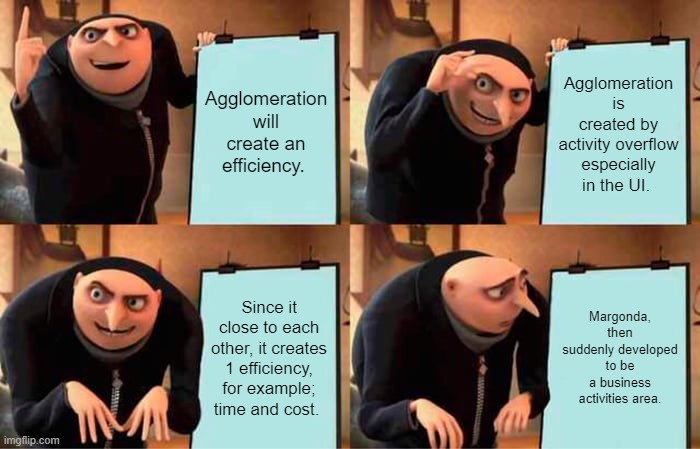 Maximum 1 slide
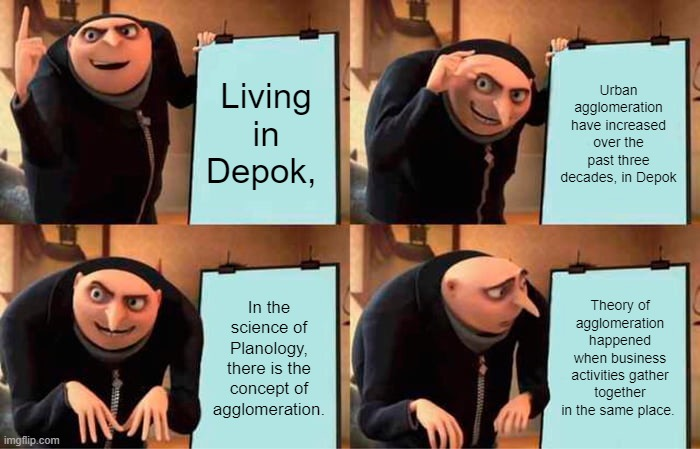 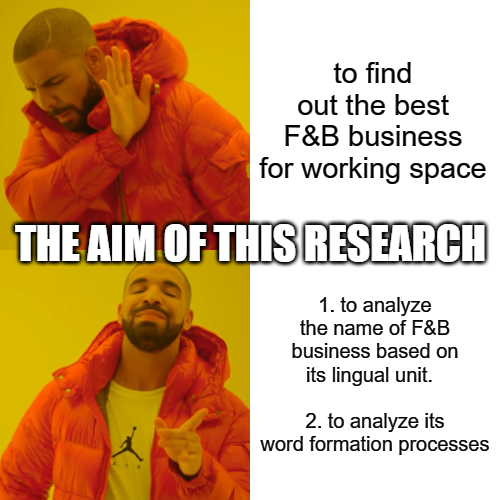 Urgency?
LITERATURE REVIEW
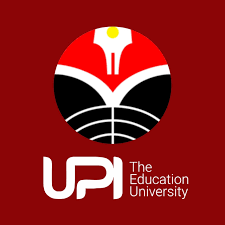 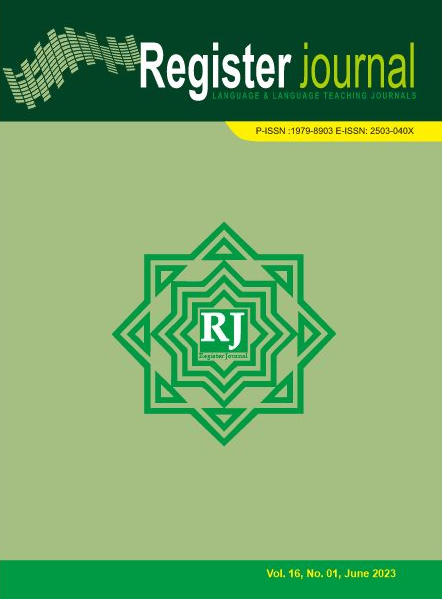 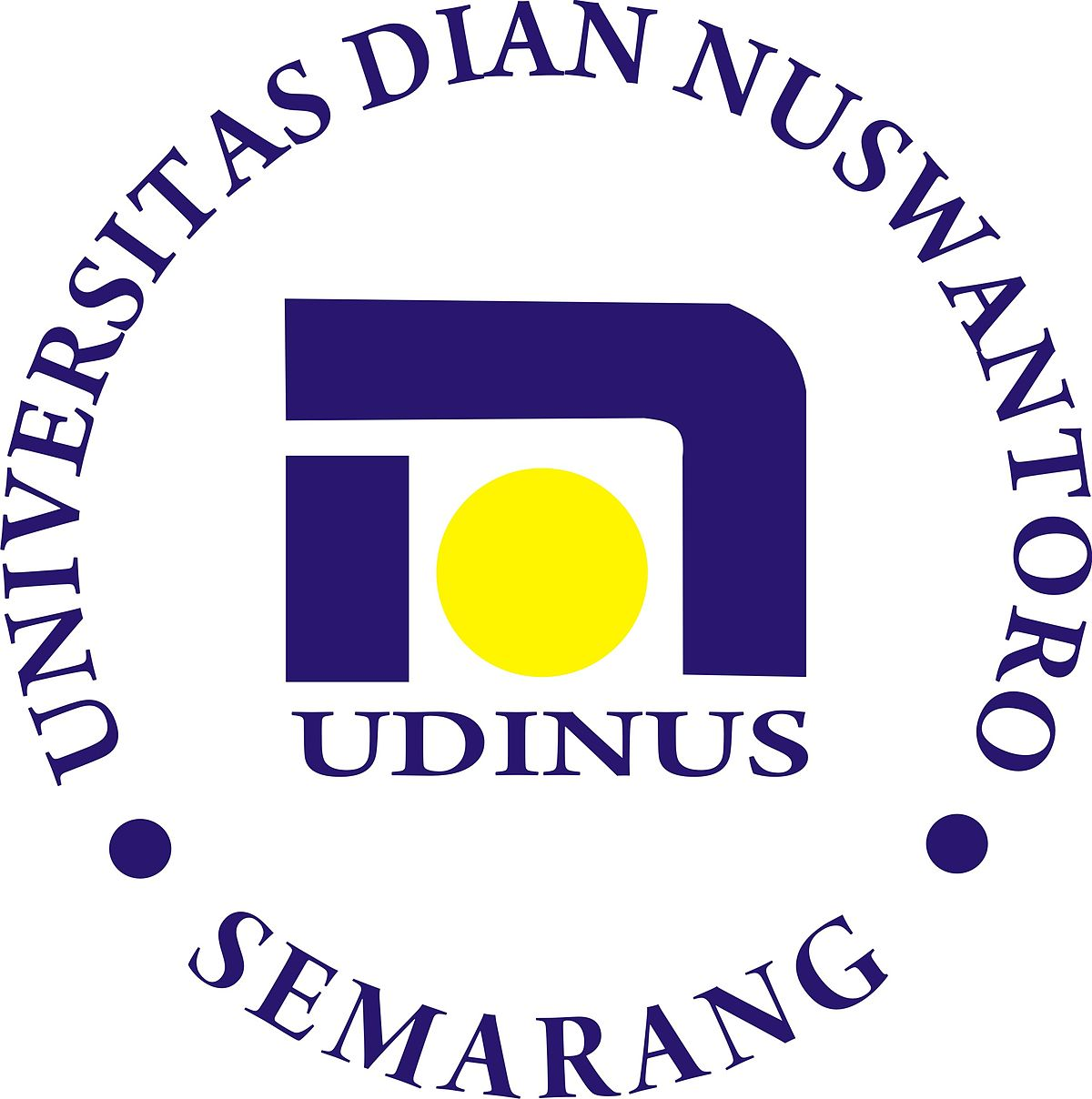 (Mayasari, Harared, 2023)
Research: Positioning
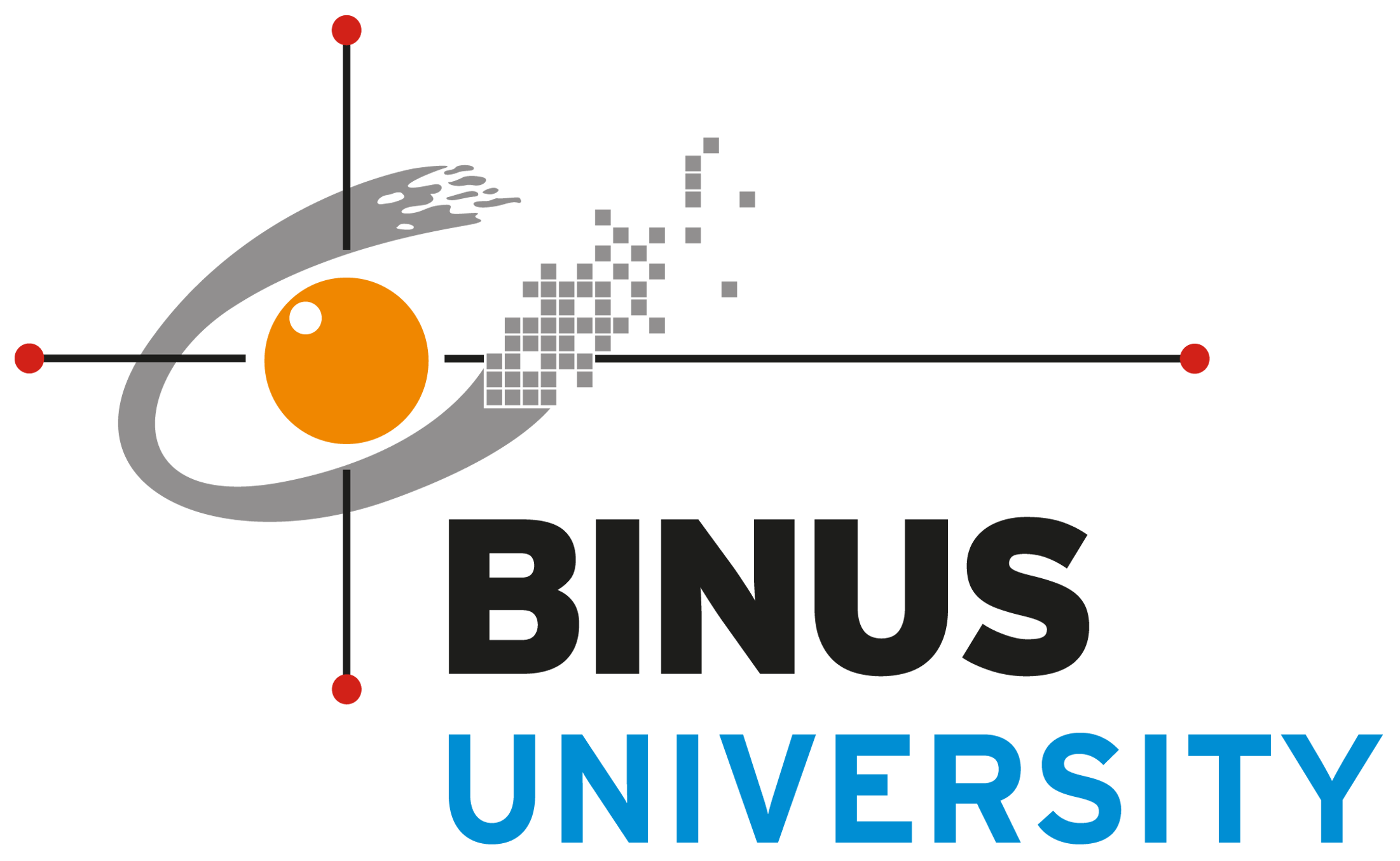 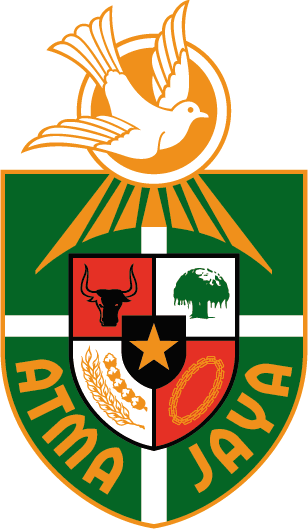 Types of Slang in Gosend
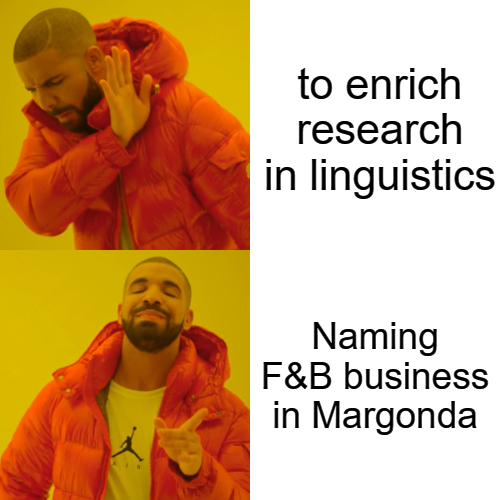 word formation used by the franchise business, especially F&B
Brand names with English in Indonesian products are created
Types of Slang in 1cak.com
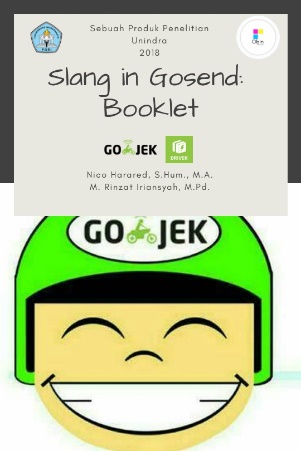 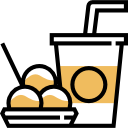 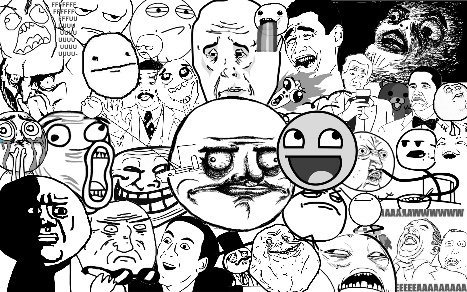 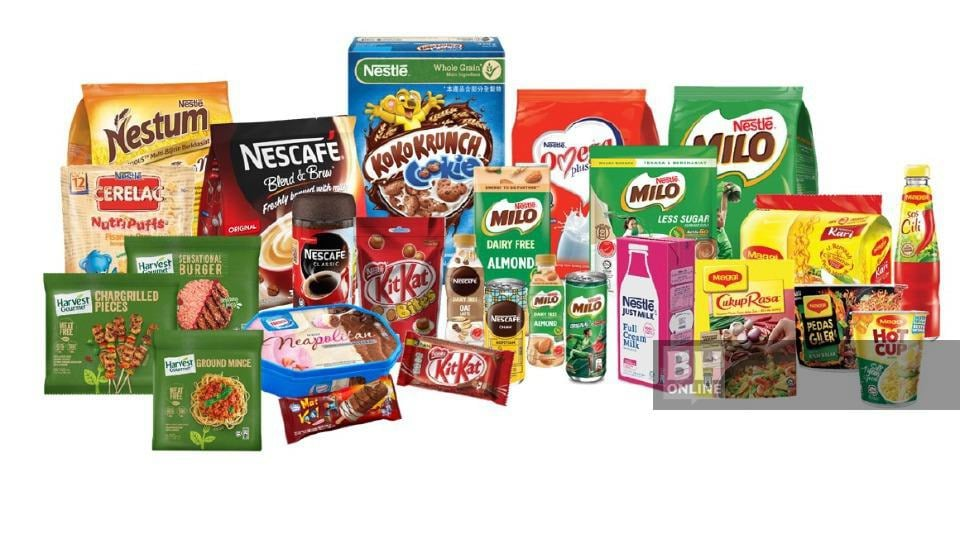 Source of the data
METHOD
The brands of F&B appear in Margonda Depok
Qualitative
Data collection technique
Observational Method & Screenshoot
Data analysis technique:
Descriptive qualitative
FINDING AND DISCUSSION
Minimum 2 slides, maximum 4 slides.
Table or chart can be displayed
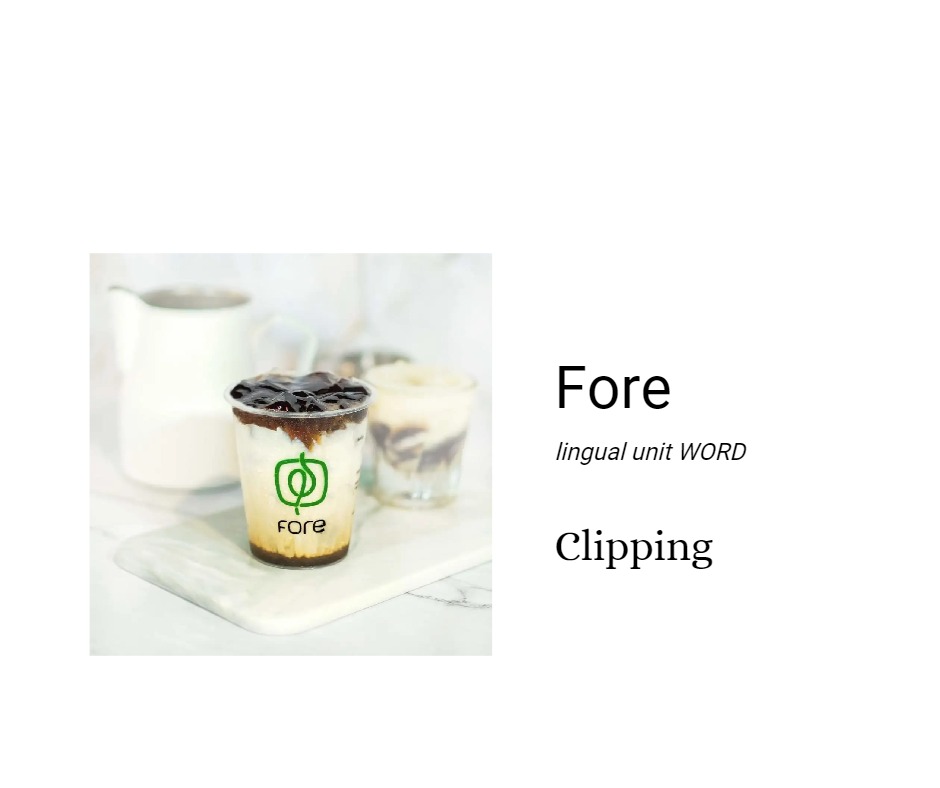 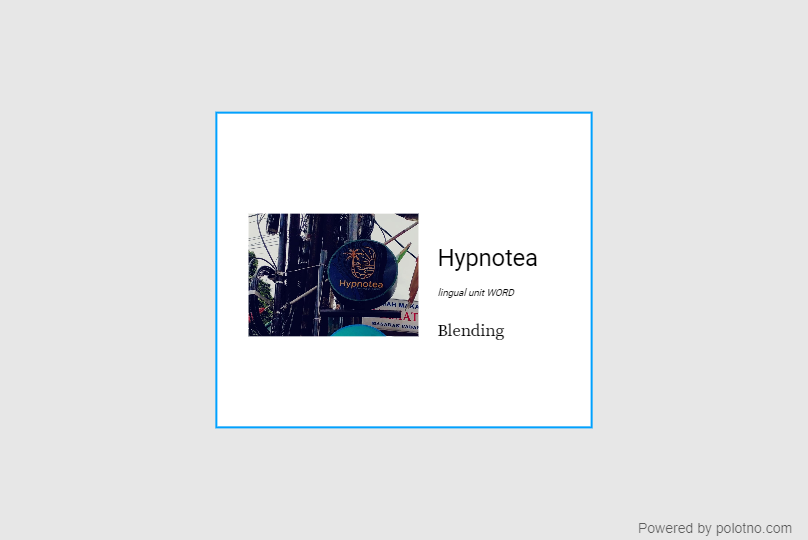 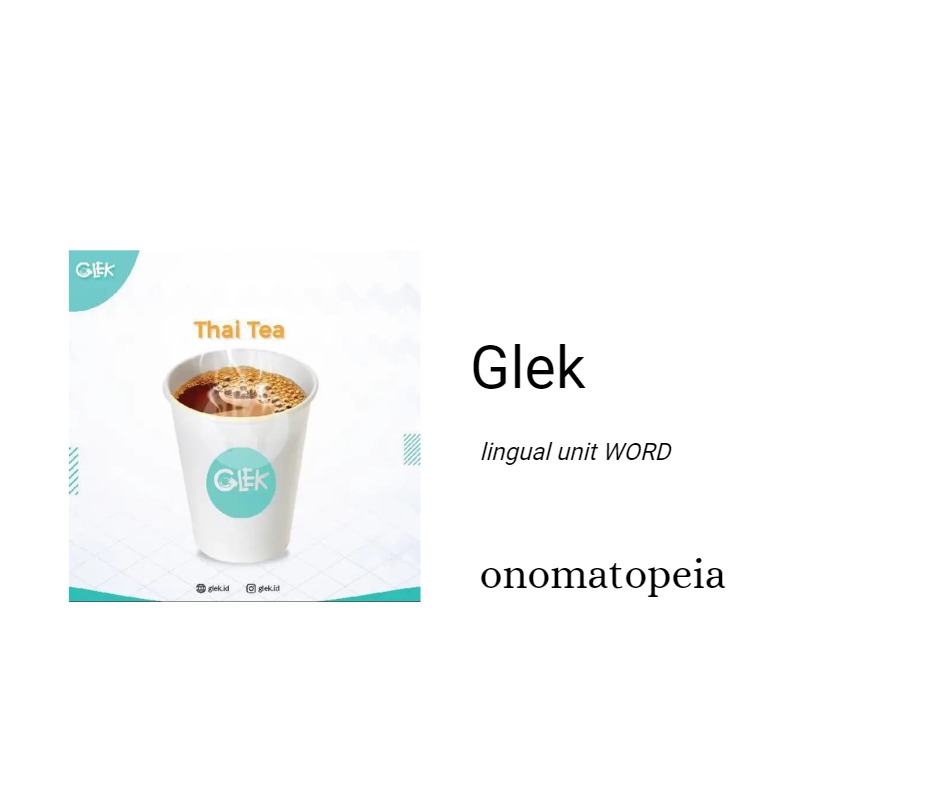 FINDING AND DISCUSSION
Minimum 2 slides, maximum 4 slides.
Table or chart can be displayed
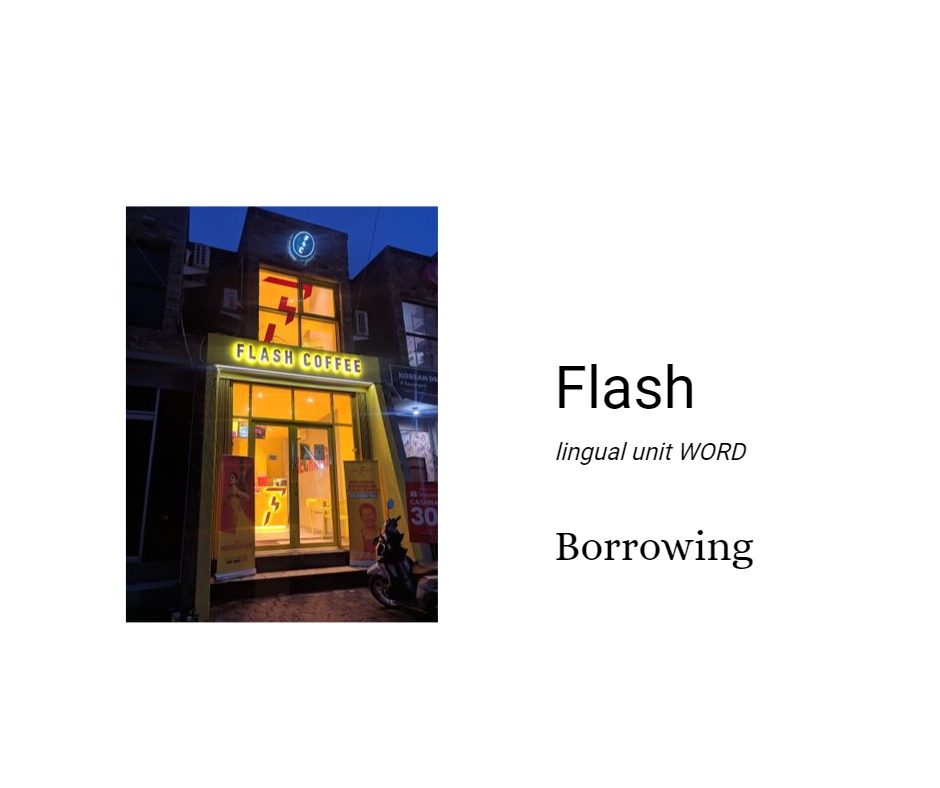 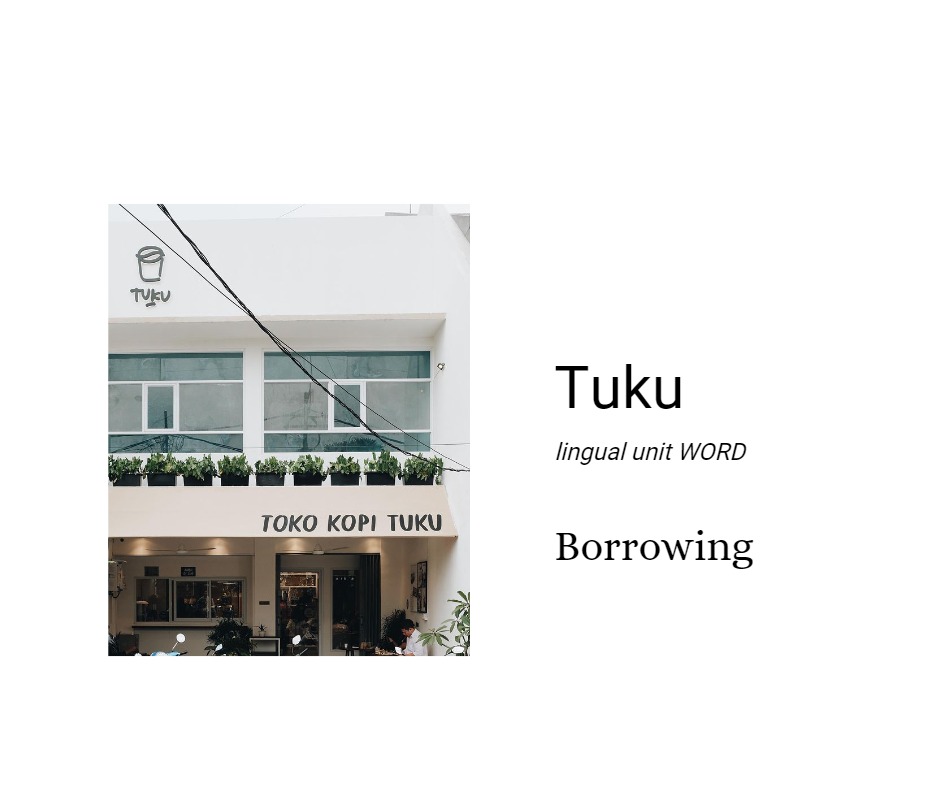 FINDING AND DISCUSSION
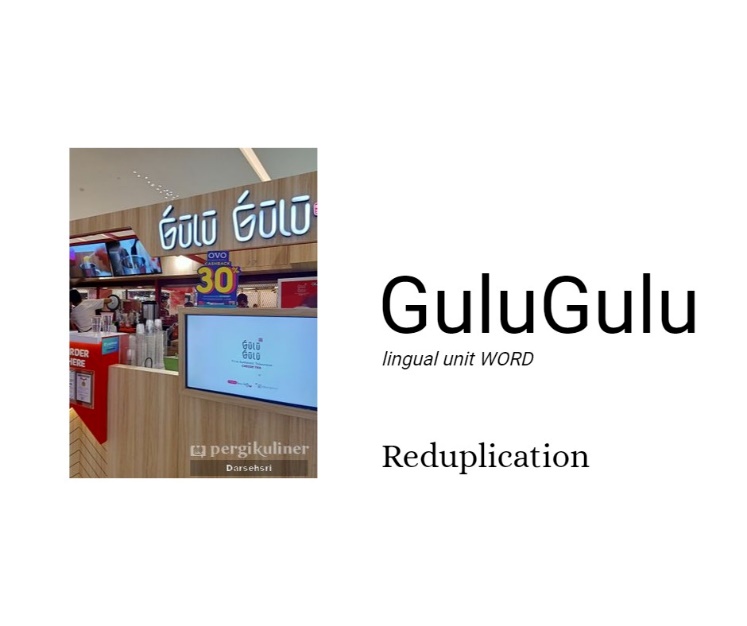 Minimum 2 slides, maximum 4 slides.
Table or chart can be displayed
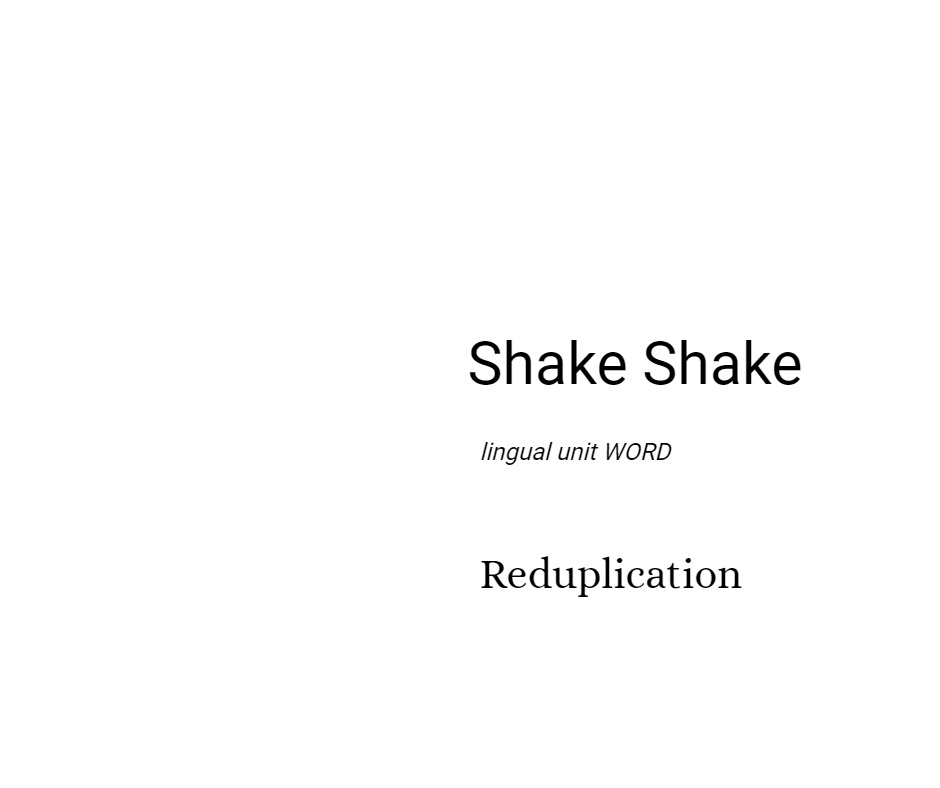 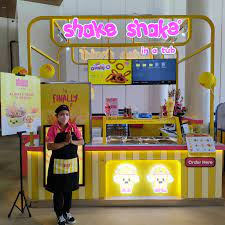 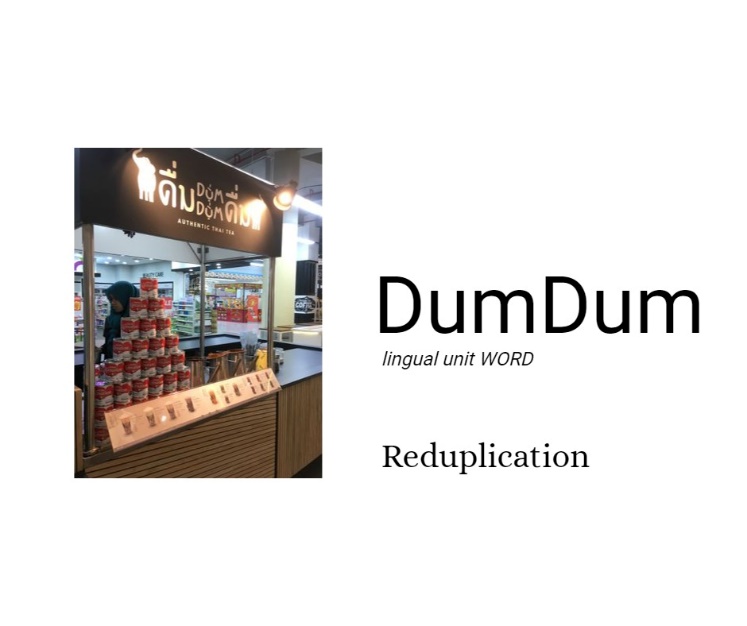 FINDING AND DISCUSSION
Table or chart can be displayed
CONCLUSION
Maximum 1 slide
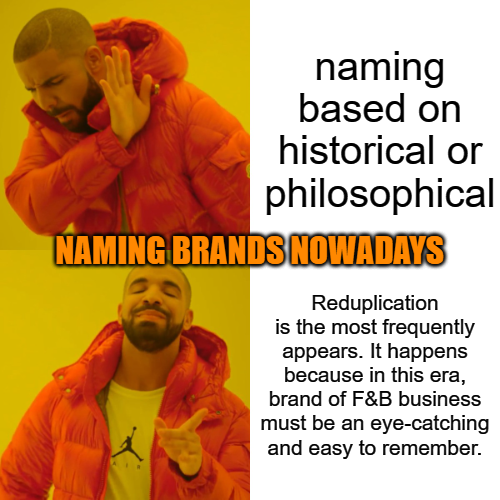 REFERENCES
Coleman, J. (2012). The Life of Slang. In Oxford University Press (Vol. 8).
Ek, A. (2018). Blending Words or: How I Learned to Stop Worrying and Love the Blendguage A computational study of lexical blending in Swedish. https://www.diva-portal.org/smash/get/diva2:1253226/FULLTEXT02
Giyatmi, G., Hastuti, E. D., Wijayava, R., & Arumi, S. (2014). The analysis of English word formations used on brand names found in Indonesian products. Register Journal, 7(2), 179–204.
Gries, S. T. (2004). Isn’t that fantabulous? How similarity motivates intentional morphological blends in English. Language, Culture, and Mind, 415–428.
Harared, N. (2018). SLANG CREATED AND USED IN 1CAK.COM SITE: SOCIOLINGUISTICS STUDY (Yanti Ph.D, Ed.; Issue April, pp. 338–341). UNIKA ATMA JAYA.
Harared, N., & Iriyansah, M. R. (2018). Slang analysis of the conversation among drivers Gosend by Gojek: A Case Study in Whatsapp Group. Seminar Nasional Struktural 2018, 107–113.
Komara, C. (2018). Analisis struktur lexical blend nama produk waralaba Indonesia. Konferensi Linguistik Tahunan Atma Jaya, 13.
Lehrer, A. (2007). Blendalicious//Lexical Creativity, Texts and Contexts. Amsterdam, Philadelphia, 115–133.
Mattiello, E. (2013). Extra-grammatical morphology in English. In Extra-grammatical Morphology in English. De Gruyter Mouton.
Renner, V. (2015). Lexical blending as wordplay. Wordplay and Metalinguistic/Metadiscursive Reflection, 119–133.
Ronneberger-Sibold, E. (2012). Blending between grammar and universal cognitive principles: Evidence from German, Farsi, and Chinese. Cross-Disciplinary Perspectives on Lexical Blending, 115–144.
Tsvetkova, M. (2017). THE NON-LINGUISTIC CONTEXT – A BRIDGE TO LINGUISTIC ITEMS AND PHENOMENA. Studies in Linguistics, Culture, and FLT, 02, 219–226. https://doi.org/10.46687/SILC.2017.v02.018
Yule, G. (2006). The Study of Language (third). Cambridge University Press.
THANK YOU!We Need Feedback & Respond, because we want to wide our circle
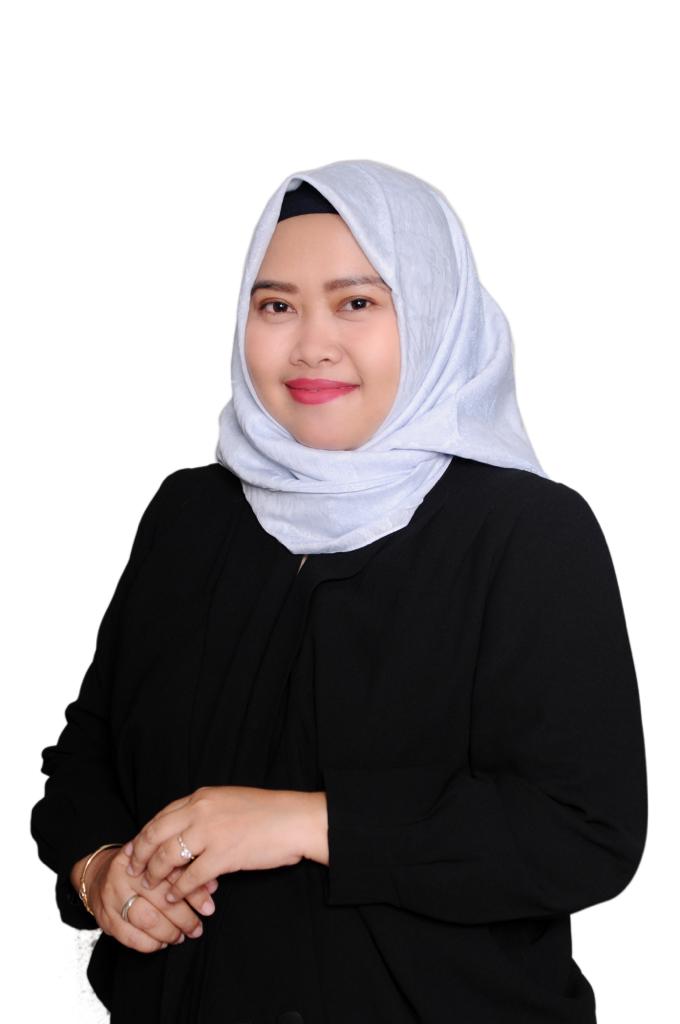 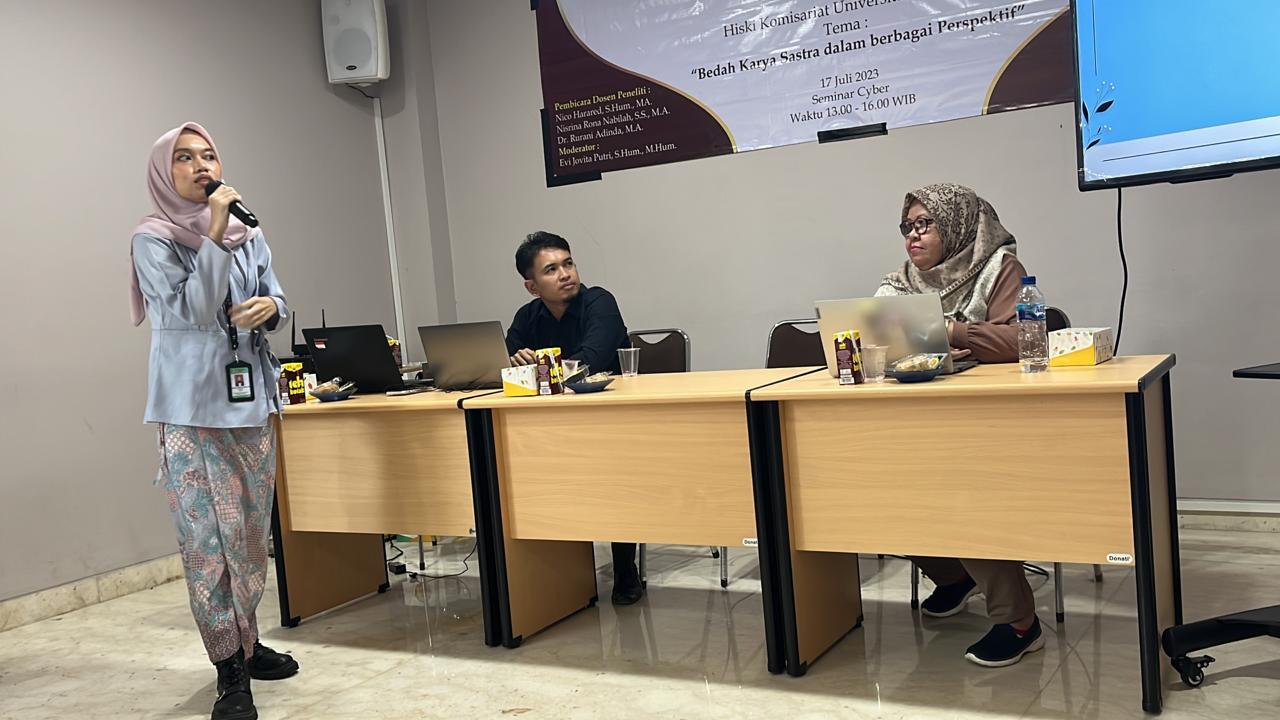 Follow us on Instagram
 @3_rahayu_mhum / 082113443503                    @nicoharared / 08116602125